Guidance lecture
  Computer System & Application
On 21 th september’2015

Prof. Anil Khadse
Sheth N.K.T.T College,
                                                  Thane
Syllabus Sem-V
Prof. Anil Khadse
Paper Pattern
( 2 ½ Hrs) 			Marks: 75
N.B :  All questions are compulsory.

Q.1 A) Attempt any two (True/False)			2
	a)          				      
	b)       Module-IV(Excel)		
	c)				
        B) Attempt any two (MCQ)				2
	a)				
	b)        Module-II/III (Mysql)		
              c)
       C) Attempt any six: (True False)			6
	i),             Module -I
	ii)--  ix
Prof. Anil Khadse
D) Attempt any Five (MCQ)				5
  i)
 ii)      Module-I
 viii)
Q.2A) Attempt any one:
    a)   							8
    b)      Module-I (Data com , Networks, Internet)                    8	     	
      B) Attempt any one:
     a) 	      	                  			             7
     b)      Module-I (Data com , Networks, Internet)    7
Prof. Anil Khadse
Q.3A) Attempt any one:
    a)   								8
    b)      Module-II (Mysql)               				8	( Creation of table)	
       B) Attempt any one:
     a) 						                    7
     b)      Module-II/III (Mysql) 				7
Q.4A) Attempt any one 
    a) 								8
    b)       Module-II/III (Mysql)			          8
Prof. Anil Khadse
Q.4 B) Attempt any one:
		a)          					7      
		b)        Module-III(Mysql)	 	7
	Q.5A) Attempt any One:
		a)						8
		b)      Module –IV (Excel) 		8
 		B) Attempt any One 
        a)						7
		b)     Module –IV (Excel) 		7
Prof. Anil Khadse
Module-I (Data Comm. & Network)
What is data communication? Explain its characteristics and components.
What is network? Explain any two types of network.
What is mean by network topology? Explain the types of topology.
Explain the network structure server based, Client-Server and P2P.
Write a note on transmission media.
Explain HUB, ROUTER, SWITCHES
Explain OSI Model
Prof. Anil Khadse
Module-I (Internet)
What is internet? Explain the types of internet connections.
Explain Domain name system.
Explain network protocols.
Explain E-mail, Search engines.
Prof. Anil Khadse
Module-I (Internet)
5. What is spoofing? Explain types of spoofing.
TCP/IP , Referrer
Caller ID
 E-mail address  and GPS spoofing.

6. What are the defensive mechanism to protect computer and network resources?
Anti-virus
Firewall
Anti-spyware
Prof. Anil Khadse
Module-II
In MySQL, Create a database called CHARITY, and Then create a Table called ‘DONATION’ containing columns Donor id (DON_ID,Integer, primary key), donor’s name (DNAME, Character , width 20), donated amount ( DAMT,Integer), date of donation(DDT) which should not be empty.                    .            Further add 2 rows to this table.            .
Mysql>CREATE DATABASE CHARITY;
Mysql>USE CHARITY;
Mysql>CREATE TABLE DONATION
       -> (DON_ID INT PRIMARY KEY,
       ->DNAME  CHAR(20),
       ->DAMT  INT,
       ->DDT  DATE  NOT NULL); 
Mysql>INSERT INTO DONATION
        -> VALUES(11, “SUMIT”, 25000, ‘2012-04-12’),
        ->(15, “POOJA”, 50000,  ‘2013-08-15’);
Prof. Anil Khadse
Module-II
Create a table BANK  containing columns for account number (ACN) containing unique entries of numeric type with width 11 not empty,  name of the account holder  (ANAME) which is character of variable width 20 not empty, type of account (TYPE,character of width 7 and  default entry as “SAVINGS” and a column for balance(BAL, 7 integer and 2 decimal and positive).

Msql>CREATE TABLE BANK
      	->(ACN INT(11) PRIMARY KEY NOT NULL,
	->ANAME VARCHAR(20) NOT NULL,
	->TYPE CHAR(7) DEFAULT ‘SAVING’,
	->BAL DECIMAL(9,2) UNSIGNED);
Prof. Anil Khadse
Module-II
Write MySQL statement to create a table INVENT having the columns for Item Number (ITNO, integer and primary key),item name (INAME, variable character with width 20, should not be empty), opening stock(OPSTK, integer default value zero and positive), market price (MP, width 10 includes 2 decimal point) and data of sale (DOS, Date)
Msql> CREATE TABLE INVENT
	    (ITNO INT PRIMARY KEY,
		 INAME VARCHAR(20) NOT NULL,
		 OPSTK INT DEFAULT 0 UNSIGNED,
		 MP DECIMAL(10,2),
		 DOS DATE);
Prof. Anil Khadse
There exist a table called STORE containing item id (IT_ID, Character), item name (INAME, Character), quantity in balance (QTBL, Numeric) and unit price (UP , Numeric).

Write MySQL statements for the following:
i) Display the structure of the table.
	Mysql>DESC STORE;
ii) Increase the unit price of all item by10%
	Mysql>UPDATE STORE
		  ->SET UP=UP+UP*0.1;
iii) Add numeric column AMT having 6 integer and 2 decimal places.
	Mysql>ALTER TABLE STORE
		  ->ADD AMT  DECIMAL(8,2);
Prof. Anil Khadse
iv) Delete column INAME from this table.     Mysql>ALTER TABLE STORE	     -> DROP INAME;    v) Rename table as ‘STREPORT’	   Mysql> RENAME TABLE STORE TO STREPORT;
Prof. Anil Khadse
Module-III
There is table called DEPOSIT containing columns for account no.(ACNO, numeric), customer name (CNAME, character), amount deposited (AMT, numeric) , date of deposit (DOD) and period of deposit (PERIOD).Write the Mysql query for the following.
i)To display all the records.

	Mysql>SELECT * FROM DEPOSIT;

ii) To display the maximum amount deposited.

	Mysql>SELECT MAX(AMT) FROM DEPOSIT;
Prof. Anil Khadse
iii) To display customer name and amount deposited in alphabetical orders of name.
	Mysql>SELECT CNAME,AMT FROM DEPOSIT
		->ORDER BY CNAME;
iv) To display those records having amount deposited is more than 100000.
	Mysql>SELECT * FROM DEPOSIT
		->WHERE  AMT>100000;
Prof. Anil Khadse
MODULE-II
There exist a  table called ‘WAGES’ contains columns E_ID (Employee Id, Primary Key), ENAME (Employee Name), BSAL (Basic salary, integer type) and SYR (No. of years of service, Integer). Write Mysql statement for the following:         .i) To display employee Name  and Special allowance where special     allowance is 10% of Basic salary under the heading ‘Name” and “Allowance”.Mysql> SELECT ENAME  AS  ‘Name’,  BSAL*10%  AS            ->‘Allowance’  FROM WAGES;   .ii)To change the type of BSAL column to decimal type with width 10  and 2 digits after decimal.Mysql> ALTER  TABLE  WAGES        -> MODIFY BSAL  DECIMAL(10, 2);
Prof. Anil Khadse
iii) To add one new column called “BONUS” to store bonus
      which should be of decimal type with 6 integer and 2
      digits after decimal. 
Mysql>ALTER  TABLE WAGES
        -> ADD  BONUS DECIMAL(8,2);
iv) To update the BONUS column by storing 3000 in it.
Mysql>UPDATE WAGES
         -> SET BONUS = 3000v) To delete the column SYR.
Mysql>ALTER  TABLE WAGES
         -> DROP  SYR;vi) To rename the table as SALARY.
 Mysql>RENAME  TABLE WAGES TO SALARY;
Prof. Anil Khadse
Module-III
There exist a table called CUST containing the columns Customer No.(CNO , int ),  Name of customer (CNAME, character), Balance due(BAL, 5 integer and 2 decimal) and date of transaction (DOT, date).
Write Mysql statements to
i)Display customer number, maximum and minimum balance due customer number wise.
Mysql>SELECT CNO,MAX(BAL),MIN(BAL) FROM 
         -> CUST GROUP BY CNO;
ii) Display customer number, total balance due grouped by customer number.
Mysql>SELECT CNO,SUM(BAL) FROM CUST
		->GROUP BY CNO;
Prof. Anil Khadse
iii)To display data having balance is more than 50000
	Mysql>SELECT * FROM CUST
	       ->WHERE BAL>50000;
iv) To display customer name , balance due and date
     of transaction whose name begins with ‘k’.
   Mysql>SELECT CNAME, BAL, DOT FROM CUST
          -> WHERE CNAME LIKE ‘K%’;
Prof. Anil Khadse
There exist a table EMP containing columns employee number(ENO), emp name (NAME), age(AGE), name of department (DEPT) and salary(SAL).
Write query for the following:
i)To display employee number , department and salary.
Mysql>SELECT ENO, DEPT,SAL FROM EMP;

ii) To display all rows from the table where salary is more than average salary.
Mysql>SELECT * FROM EMP
      ->WHERE SAL>(SELECT AVG(SAL) FROM EMP);
Prof. Anil Khadse
iii)To display employee number, salary and special allowance (SPA) to be calculated as 15% of salary for those employees whose salary is below average salary.

Mysql>SELECT ENO,NAME, SAL,SAL*15% AS ‘SPA’ 
             FROM EMP
             WHERE SAL<(SELECT AVG(SAL) FROM EMP);
Prof. Anil Khadse
Module-IV Excel
The following data has been entered in a worksheet:







Write the steps to calculate i)DA @55% of the basic salary
Click at C2 and enter formula
	= B2*55%
 Click at C2 and drag the fill handle to copy formula till C6.
Prof. Anil Khadse
ii) Calculate HRA @35% of basic salary or Rs.5000 whichever is less 
Click at D2 and enter formula
Enter formula =MIN(B2*35% , 5000)
Click at D2 and drag the fill handle to copy formula till D6.
iii) To calculate net salary
Click at E2 and enter formula
	=SUM(B2:D2)
Click at E2 and drag formula till E6.
Prof. Anil Khadse
2. Consider the following worksheet














Write the steps to calculate simple and compound interest.
To calculate simple interest
Click at C2 and enter formula
	=B2*$B$8*$B$9/100
Click at C2 and drag the fill handle till C7
Prof. Anil Khadse
To calculate compound interest
Click at D2 and enter formula
	=B2*(1+$B$8/100)^$B$9-B2
Click at D2 and drag the fill handle till D7.
Prof. Anil Khadse
3. Consider the following worksheet









Write the steps to calculate simple and compound interest.
Click at D2 and type enter formula
	=A2*B2*C2
Click at D2 and drag fill handle till D6
Click at E2 and enter formula
	=A2*(1+B2)^C2-A2
Click at E2 and drag fill handle till E6
Click at F2 & Enter  = FV(C2%, D2,- B2)
Click at F2 and drag the fill handle till F6.
Prof. Anil Khadse
4.The following data has been entered into worksheet







Calculate Amount in column D, Discount @5% of amount and Bill Amount.
Click at D2 and enter formula = B2*C2
Click at D2 and drag fill handle till D5
Click at E2 and enter =D2*5%
Click at E2 and drag fill handle till E5
Click at F2 and enter = D2-E2
Click at F2 and drag fill handle till F5
Prof. Anil Khadse
5.The following data has been entered into worksheet






Write the steps to calculate depreciation and dep value by WDV
Click at D2 and enter formula 
= ($B$1-SUM($D$1:D1)*$B$2/100
Click at D2 and drag fill handle till D6
Click at E2 and enter formula
  = $B$1-SUM($D$2:D2)
Click at E2 and drag fill handle till E6
Prof. Anil Khadse
6. The following information is entered in worksheet










To sort the data in alphabetical orders of names.
Select the range A1:C6
Click at sort and filter from Data Ribbon
Select custom sort, sort dialog box appears in which enter details
Sort by ‘NAME’	sort on values		order A-Z
Click on OK
Prof. Anil Khadse
Find subtotal department wise
Select the range A1:C6
Click at sort and filter from the ribbon
Select custom sort, sort dialog box appears in which enter details
Sort by ‘DEPT’	sort on ‘values’	order	A-Z
Click on OK
Select range A1:C6
Click at Data Menu –select Subtotal
Enter the details in subtotal box
	At each change in :DEPT
	Use function: Sum
	Add subtotal to : SALARY
Click on OK
Prof. Anil Khadse
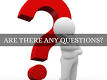 ?????
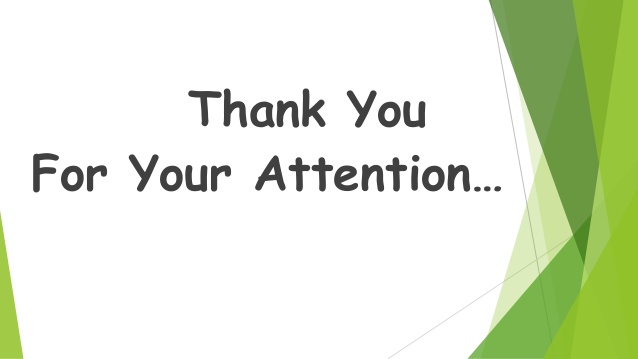 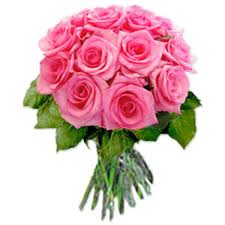 Wish u all the best